Mathematical computing using python
Numpy
Numerical Computing in Python
1
What is Numpy?
Numpy, Scipy, and Matplotlib provide MATLAB-like functionality in python.
Numpy Features:
Typed multidimentional arrays (matrices)
Fast numerical computations (matrix math)
High-level math functions
2
Why do we need NumPy
Let’s see for ourselves!
3
Why do we need NumPy
Python does numerical computations slowly.
1000 x 1000 matrix multiply
Python triple loop takes > 10 min.
Numpy takes ~0.03 seconds
4
NumPy Overview
Arrays
Shaping and transposition
Mathematical Operations
Indexing and slicing
Broadcasting
5
Arrays
Structured lists of numbers.
Vectors 
Matrices
6
Arrays, Basic Properties
import numpy as np
a = np.array([[1,2,3],[4,5,6]],dtype=np.float32)
print a.ndim, a.shape, a.dtype 

Arrays can have any number of dimensions, including zero (a scalar).
Arrays are typed: np.uint8, np.int64, np.float32, np.float64
Arrays are dense. Each element of the array exists and has the same type.
7
Arrays, creation
np.ones, np.zeros
np.arange
np.concatenate
np.astype
np.zeros_like, np.ones_like
np.random.random
8
Arrays, creation
np.ones, np.zeros
np.arange
np.concatenate
np.astype
np.zeros_like, np.ones_like
np.random.random
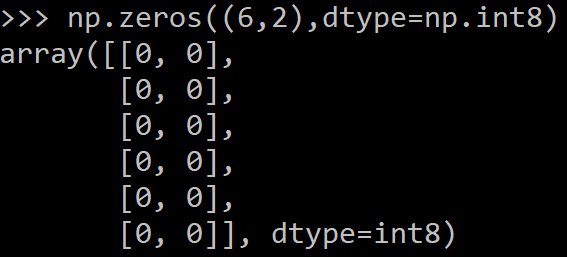 9
Arrays, creation
np.ones, np.zeros
np.arange
np.concatenate
np.astype
np.zeros_like, np.ones_like
np.random.random
10
Arrays, creation
np.ones, np.zeros
np.arange
np.concatenate
np.astype
np.zeros_like, np.ones_like
np.random.random
11
Arrays, creation
np.ones, np.zeros
np.arange
np.concatenate
np.astype
np.zeros_like, np.ones_like
np.random.random
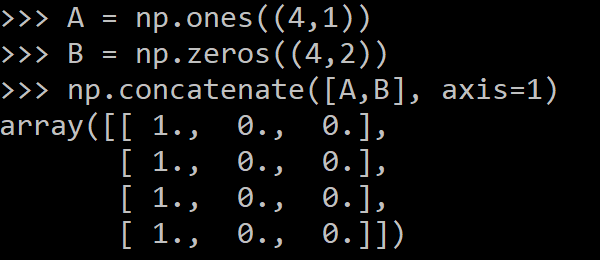 12
Arrays, creation
np.ones, np.zeros
np.arange
np.concatenate
np.astype
np.zeros_like, np.ones_like
np.random.random
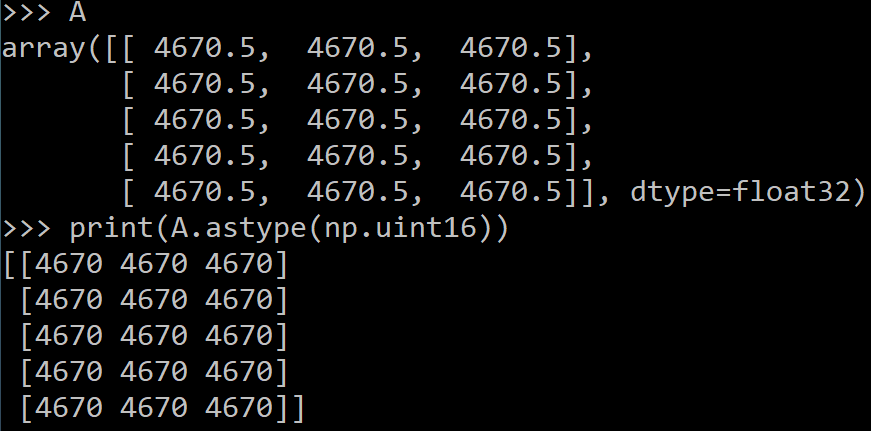 13
Arrays, creation
np.ones, np.zeros
np.arange
np.concatenate
np.astype
np.zeros_like, np.ones_like
np.random.random
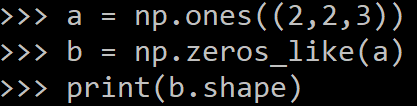 14
Arrays, creation
np.ones, np.zeros
np.arange
np.concatenate
np.astype
np.zeros_like, np.ones_like
np.random.random
15
Arrays, danger zone
Must be dense, no holes.
Must be one type
Cannot combine arrays of different shape
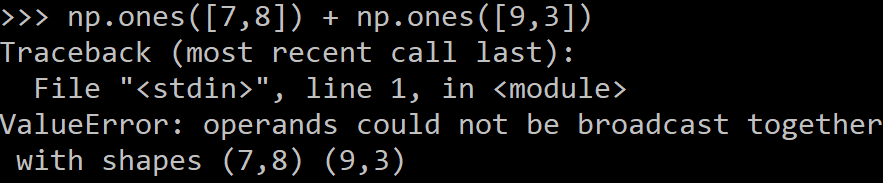 16
Shaping
a = np.array([1,2,3,4,5,6])
a = a.reshape(3,2)
a = a.reshape(2,-1)
a = a.ravel()
17
Transposition
a = np.arange(10).reshape(5,2) 
a = a.T 
a = a.transpose() 

.
18
Mathematical operators
Arithmetic operations are element-wise
Logical operator return a bool array
In place operations modify the array
19
Mathematical operators
Arithmetic operations are element-wise
Logical operator return a bool array
In place operations modify the array
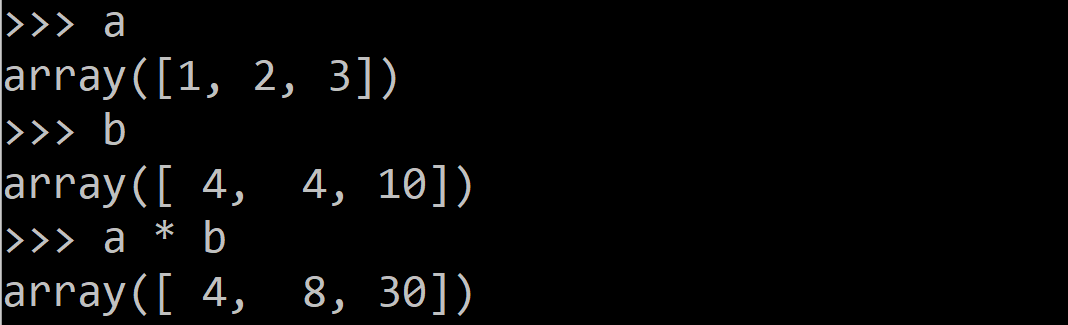 20
Mathematical operators
Arithmetic operations are element-wise
Logical operator return a bool array
In place operations modify the array
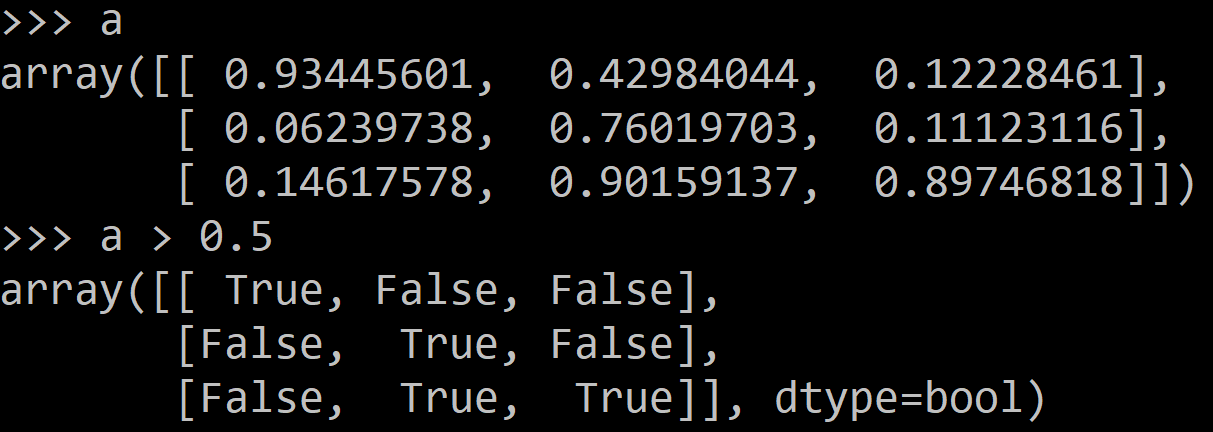 21
Mathematical operators
Arithmetic operations are element-wise
Logical operator return a bool array
In place operations modify the array
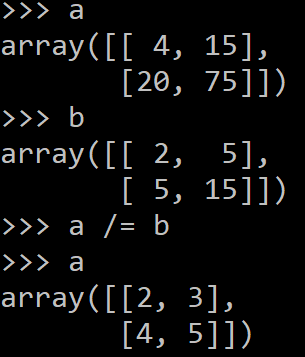 22
Math, upcasting
Just as in Python and Java, the result of a math operator is cast to the more general or precise datatype.
	uint64 + uint16 => uint64
	float32 / int32 => float32

Warning: upcasting does not prevent overflow/underflow. You must manually cast first.
Use case: images often stored as uint8. You should convert to float32 or float64 before doing math.
23
Math, universal functions
Also called ufuncs
Element-wise
Examples:
np.exp
np.sqrt
np.sin
np.cos
np.isnan
24
Math, universal functions
Also called ufuncs
Element-wise
Examples:
np.exp
np.sqrt
np.sin
np.cos
np.isnan
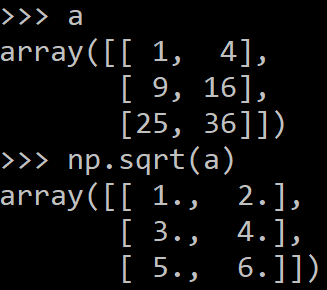 25
Indexing
x[0,0]  	# top-left element
x[0,-1] 	# first row, last column
x[0,:]	# first row (many entries)
x[:,0]	# first column (many entries)
Notes:
Zero-indexing
Multi-dimensional indices are comma-separated (i.e., a tuple)
26
Python Slicing
Syntax: start:stop:step
a = list(range(10)) 
a[:3] # indices 0, 1, 2 
a[-3:] # indices 7, 8, 9 
a[3:8:2] # indices 3, 5, 7 
a[4:1:-1] # indices 4, 3, 2 (this one is tricky)
27
Axes
a.sum() # sum all entries 
a.sum(axis=0) # sum over rows 
a.sum(axis=1) # sum over columns
a.sum(axis=1, keepdims=True) 
Use the axis parameter to control which axis NumPy operates on 
Typically, the axis specified will disappear, keepdims keeps all dimensions
28
Broadcasting
a = a + 1 # add one to every element

When operating on multiple arrays, broadcasting rules are used.
Each dimension must match, from right-to-left 
Dimensions of size 1 will broadcast (as if the value was repeated). 
Otherwise, the dimension must have the same shape. 
Extra dimensions of size 1 are added to the left as needed.
29
Broadcasting example
Suppose we want to add a color value to an image
a.shape is 100, 200, 3 
b.shape is 3 
a + b will pad b with two extra dimensions so it has an effective shape of 1 x 1 x 3. 
So, the addition will broadcast over the first and second dimensions.
30
Broadcasting failures
If a.shape is 100, 200, 3 but b.shape is 4 then a + b will fail. The trailing dimensions must have the same shape (or be 1)
31
Thank You
32